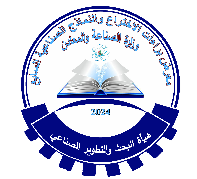 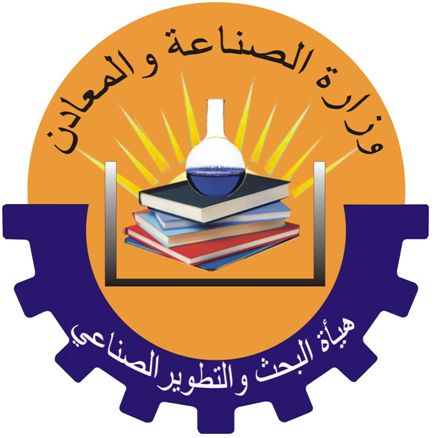 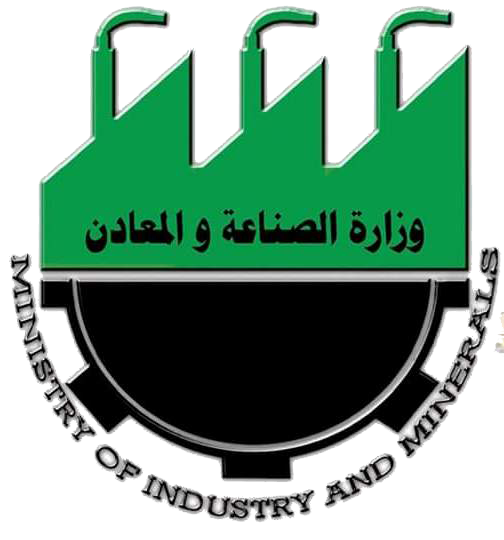 معــرض براءات الاختراع والنماذج الصناعية السابع 
10/ 12 / 2024
عنوان الاختراع
اسماء المخترعين
ملخص الاختراع
صورة البراءة
الغاية من البراءة 
والجدوى الاقتصادية لها
اشكال ومقاطع توضيح